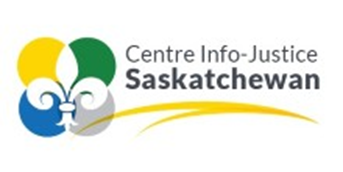 L’offre et la demande actives de services en français
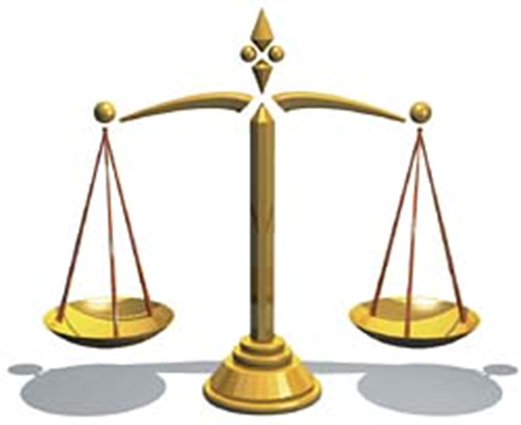 Le leadership communautaire
Webinaire à l’intention des francophones et francophiles de la Saskatchewan, ainsi que des organismes et des institutions                       de la communauté fransaskoise
[Speaker Notes: Webinaire à l’intention des francophones et francophiles de la Saskatchewan ainsi que des organismes et institutions qui les regroupent et les représentent.]
Offre active de services en français : définition
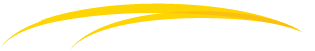 « L’offre active signifie que le service est manifesté aux utilisateurs potentiels, que le grand public est encouragé à l’utiliser et se sent à l’aise de le faire, et que la qualité des services est comparable à ceux qui sont offerts en anglais. » 

Politique de services en langue française du gouvernement de la Saskatchewan.                  Bureau du secrétaire provincial de la Saskatchewan. Mai 2009.
2
[Speaker Notes: Question : Qu’est-ce que l’offre active?
Réponse :
« L’offre active signifie que le service en question est manifesté aux utilisateurs potentiels, que le grand public est incité à l’utiliser, se sent à l’aise de le faire et que la qualité des services est comparable à ceux qui sont offerts en anglais. » 

L’offre active est généralement nécessaire en milieu linguistique minoritaire pour assurer un accès égal/équitable aux services offerts. Elle est proactive versus réactive.

Politique de services en langue française du gouvernement de la Saskatchewan. Bureau du secrétaire provincial de la Saskatchewan. Mai 2009.]
Services en français manifestés au grand public
Affichage extérieur et intérieur dans les deux langues officielles
Services gouvernementaux, agences gouvernementales, hôpitaux, palais de justice, cabinets de professionnels
Accueil dans les deux langues officielles : services de réception et d’accueil, téléphone, répondeur, courrier électronique
Personnel bilingue clairement identifié et facilement disponible
Site web dans les deux langues officielles
Documentation dans les deux langues officielles
Communications dans les deux langues officielles
Avis, directives et formulaires publiés dans les deux langues officielles et facilement disponibles aux utilisateurs
3
[Speaker Notes: Question : Comment se manifeste une offre active de services en français au grand public? 
Réponse : 
Pour les prestataires de services publics tels que dans les services gouvernementaux :
Affichage extérieur et intérieur dans les deux langues officielles
- Services gouvernementaux, agences gouvernementales, hôpitaux, palais de justice,  cabinets de professionnels,
Accueil dans les deux langues officielles;
Site web dans les deux langues officielles;
Personnel bilingue clairement identifié et facilement disponible;
Documentation dans les deux langues officielles;
Communications diffusées dans les deux langues officielles;
Avis, directives et formulaires publiés dans les deux langues officielles et facilement disponibles aux utilisateurs.

Pour les organismes et institutions communautaires francophones :
Affichage assurant une visibilité de la francophonie et ajoutant à la légitimité du français dans l’espace public.]
Grand public incité à utiliser                                           les services en français
Campagnes d’information et de conscientisation auprès des francophones et francophiles

Présentations dans les communautés et aux organismes regroupant les francophones et francophiles
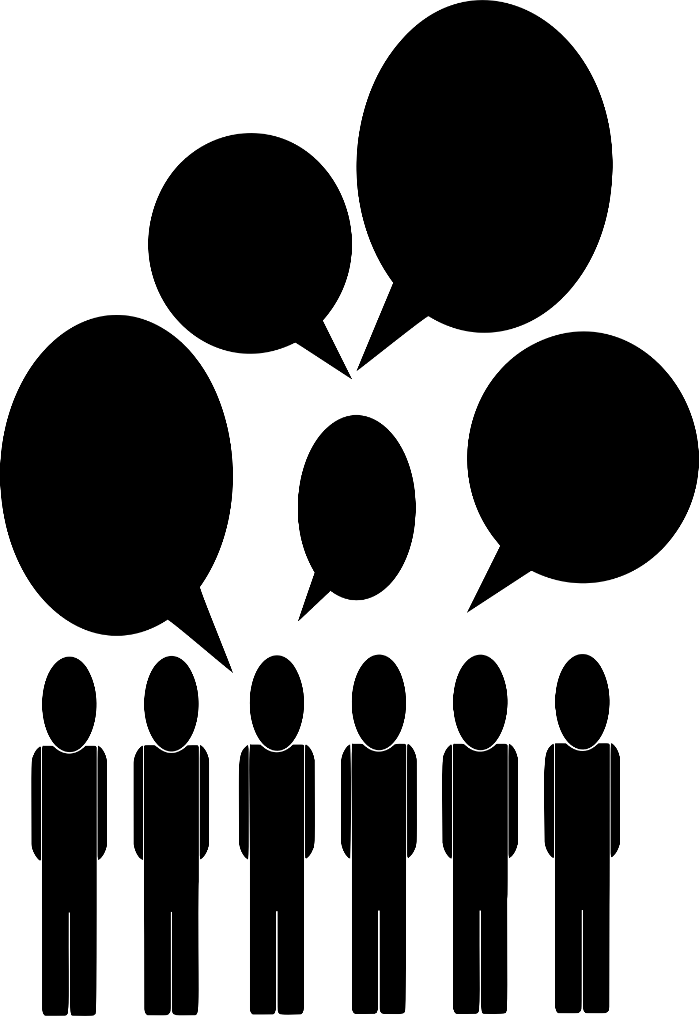 4
[Speaker Notes: Question : Comment peut-on encourager le grand public à utiliser les services en français?
Réponse : 

En déployant des campagnes d’information et de conscientisation auprès des francophones et francophiles.
En faisant des présentations dans les communautés et aux organismes/institutions regroupant les francophones et francophiles.
En suscitant un dialogue autour de la demande active de services en français.]
Services de qualité comparable
Promptement disponible (sans délai)
Personnel bilingue
Documentation de qualité en français
Traductions de qualité
Disponibilité d’interprètes
Suivis et évaluations de la qualité du service reçu par les utilisateurs
Modèles innovateurs de prestation de services adaptés aux réalités des francophones en milieu minoritaire
QUALITÉ
5
[Speaker Notes: Question : Comment peut-on s’assurer que les services en français soient de qualité comparable aux services offerts en anglais?
Réponse :
Personnel bilingue
Documentation de qualité en français
Traductions de qualité
Disponibilité d’interprètes
Évaluation de la qualité
Modèles innovateurs de prestation de services – par exemple, guichet unique, clinique mobile…]
Offre passive : définition
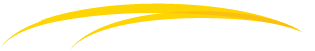 L’offre passive consiste à attendre que la personne exprime le besoin de recevoir des services en français

Puis, lorsqu’elle en fait la demande, la personne risque de subir des délais ou des coûts supplémentaires et, dans certains cas, peut même faire l’objet de préjudices parce que celle-ci a choisi d’être servie en français
6
[Speaker Notes: Question : Comment pourrions-nous décrire l’offre de service actuel en français dans les communautés francophones en situation minoritaire?

Réponse : Dans plusieurs domaines, on pourrait la définir comme une offre passive. 

Linda Cardinal et Anik Sauvé de la Chaire de recherche sur la francophonie et les politiques publiques de l’Université d’Ottawa mentionnent dans leur étude: De la théorie à la pratique…une offre passive peut contribuer à créer une atmosphère moins propice et moins favorable à l’exercice du droit à des SEF (services en français). En effet, même si le service au sein d’un organisme est disponible, les francophones risquent de l’ignorer s’il ne fait pas l’objet d’une promotion active et verbale ou s’ils ne se sentent pas à l’aise de le demander.

Une offre passive consiste à attendre que le francophone exprime le besoin de recevoir des services en français. Puis, lorsqu’il en fait la demande, le francophone risque de subir des délais, des coûts supplémentaires ou, dans certains cas, peut même faire l’objet de préjudices parce qu’il a choisi d’être servi en français. Or, la personne anglophone n’a pas à demander le service pour l’obtenir. Il peut y avoir accès de manière cohérente en tout temps.

En Saskatchewan, l’offre de services en français (SEF) s’apparente plutôt à une « offre passive » puisque les services ne sont pas toujours disponibles, ni offerts activement en français et sont généralement fondés sur la demande.]
De l’offre passive à l’offre active                de services en français
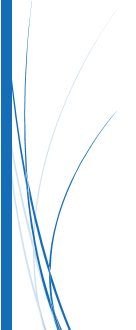 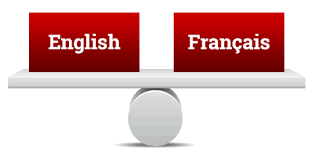 7
[Speaker Notes: Question : Donc, l’idée c’est de passer de l’offre passive à une offre active?

Réponse : Oui
C’est un changement réel qui doit être soutenu par un leadership mobilisateur et collaboratif qui est appelé à provoquer des changements de connaissances, de comportements et d’attitudes tant chez les fournisseurs de services que chez les utilisateurs.

La recherche et l’expérience montrent que lorsqu’il doit demander un service en français, le francophone peut choisir parmi plusieurs options :
Exiger le service en français, attendre les délais qui suivront, encourir des frais supplémentaires et souvent recevoir un service de qualité inférieure.
Accepter de se faire servir en anglais et ainsi se passer du service auquel il a droit.
Se laisser surprendre en se faisant répondre en français.]
Les assises de l’offre active
L’offre active est une question de légitimité,                  de respect et d’équité fondée sur :
la Charte canadienne des droits et libertés
la Loi sur les langues officielles
la Loi linguistique de la Saskatchewan 

Aussi, des assises en matière de santé, d’éducation,            de justice et d’immigration
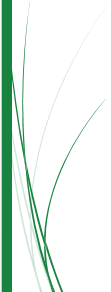 8
[Speaker Notes: Question : Y a-t-il aussi des fondements légaux ou juridiques pour une offre active de services en français?
Réponse :
Oui, par exemple, la Charte canadienne des droits et libertés et, plus particulièrement, la Loi sur les langues officielles qui a pour objet :
a) d’assurer le respect du français et de l’anglais à titre de langues officielles du Canada, leur égalité de statut et l’égalité de droits et privilèges quant à leur usage dans les institutions fédérales, notamment en ce qui touche les débats et travaux du Parlement, les actes législatifs et autres, l’administration de la justice, les communications avec le public et la prestation des services, ainsi que la mise en œuvre des objectifs de ces institutions.
b) d’appuyer le développement des minorités francophones et anglophones et, d’une façon générale, de favoriser, au sein de la société canadienne, la progression vers l’égalité de statut et d’usage du français et de l’anglais.

Au Canada, il y a deux langues officielles – elles sont égales – il n’y en a pas une plus importante que l’autre.]
Les fondements de l’offre active
9
[Speaker Notes: Question : l’offre active de services dans les deux langues officielles est donc une question de droits et d’obligations?
Réponse : Oui, mais c’est bien plus que cela. C’est aussi une question d’éthique fondamentale et d’éthique professionnelle pour les fournisseurs de services.

Par exemple, dans le domaine de la santé, l’efficacité des soins dépend d’une communication sans obstacle entre les patients et le personnel de la santé. L’accès à des services de santé en français est important parce que la langue joue un rôle crucial en matière de santé. Cela devient même une question de sécurité pour le patient. Souvent, les francophones ont du mal à admettre qu’ils ne comprennent pas les renseignements médicaux en anglais, ce qui peut mener à un mauvais traitement ou à des malentendus dangereux.

En ce qui a trait aux services gouvernementaux, sans l’offre active de services dans les deux langues officielles, comment les fournisseurs de services peuvent-ils affirmer le respect de l’autre et de ses droits, comment peuvent-ils affirmer que les services sont rendus sur une base équitable et juste pour tous, comment peuvent-ils contribuer à faire disparaître les injustices systémiques? 

« Il faut instaurer un véritable esprit de leadership et de respect en matière de droits linguistiques des individus, en qualité de citoyens et citoyennes ou de fonctionnaires fédéraux. C’est fondamentalement une question d’éthique professionnelle et de dignité.» Commissaire aux langues officielles, 2002.                      Cadre de référence - Les fondements de l’offre active, page 15]
L’offre active est une question de leadership
Passer de l’offre passive à l’offre active de services de qualité en français exige l’exercice d’un leadership sur 4 fronts :

Systémique 
Organisationnel
Professionnel
Communautaire
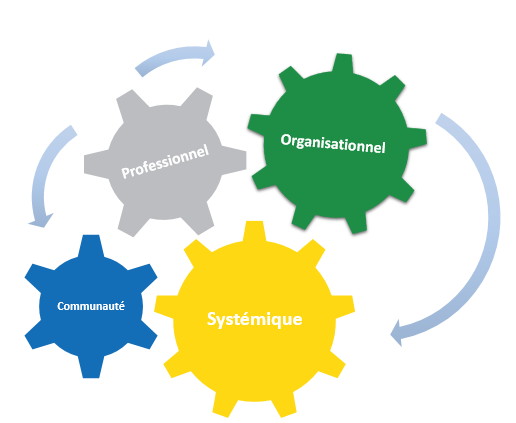 10
[Speaker Notes: Question : Alors si j’ai bien compris, l’offre active de services en français aux francophones est un question de droits, d’obligations, de qualité et d’éthique?
Réponse : Tout à fait. Mais c’est encore plus.

Passer de l’offre passive à l’offre active de services de qualité en français exige l’exercice d’un leadership éthique sur 4 fronts : systémique, organisationnel, professionnel et communautaire.
On entend par leadership ici la capacité d’influencer et la prise de responsabilité par rapport aux résultats.
Chacun est responsable de l’offre active dans sa juridiction et dans son domaine d’intervention. Le fardeau ne repose pas uniquement sur les épaules du public d’expression française.]
L’exercice d’un leadership éthique et collaboratif à tous les niveaux
Créer des conditions favorables - systémique
Mettre en place les structures et les processus - organisationnel
Renforcer les capacités - professionnel
Stimuler la demande - communautaire
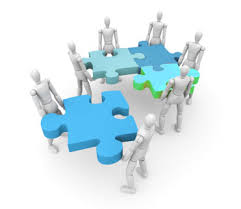 11
[Speaker Notes: Question : Peut-on décrire le rôle de chacun?

Réponse : On peut au moins répartir les grandes fonctions qui seront requises pour assurer une offre active efficace.
Créer des conditions favorables - systémique
Mettre en place les structures et les processus - organisationnel
Renforcer les capacités - professionnel
Stimuler la demande active – un leadership communautaire
Ces 4 rôles de leadership sont interdépendants et interconnectés dans tout le système. De là la nécessité d’établir un plan d’action concerté et cohérent entre les acteurs et l’importance pour la communauté d’y participer activement.
Nous nous pencherons sur le leadership communautaire dans quelques instants.]
Une conjoncture favorable en Saskatchewan
Une population francophone en croissance
Une population générale qui appuie le bilinguisme
La Loi linguistique de la Saskatchewan
Une Politique sur les services en français
Bonjour Saskatchewan bonjour@gov.sk.ca 
La Direction des affaires francophones
Les ententes avec le gouvernement canadien sur les services en français, sur l’éducation et sur l’immigration
Une Politique sur les services judicaires
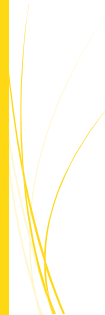 12
[Speaker Notes: Question : Le moment est-il opportun pour instaurer une offre active de services en français en Saskatchewan ?                              
Réponse : En plus d’instaurer un climat d’ouverture, ces mesures et ces transformations notables viennent renforcer la légitimité du français en Saskatchewan et la pertinence de l’offre active.

Notes pour l’animateur
Les éléments qui suivent mettent en évidence la conjoncture favorable qui se dessine pour favoriser et faciliter la mise en place de l’offre active :
Par exemple, la population fransaskoise est en croissance pour la première fois en 60 ans. Se référer au cadre de référence, Une conjoncture favorable à l’établissement d’une offre active, page 20.]
L’offre doit précéder la demande!
C’est connu que les francophones ne demanderont pas un service qui n'existe pas ou qui est perçu comme inefficace et inéquitable

L'offre active doit précéder la demande puisque la demande découlera normalement d'une offre plus adéquate 

Exemples dans d’autres juridictions et dans d’autres domaines                                                    (santé, éducation, services fédéraux…)
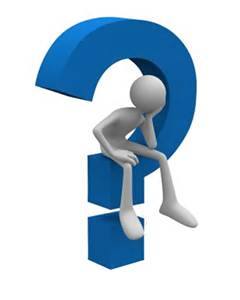 13
[Speaker Notes: Quels sont les facteurs qui influencent la demande de services en français ?

L’application de la logique selon laquelle la demande doit précéder l’offre ne permettrait pas de saisir des nuances importantes qui existent dans le contexte d’une minorité linguistique comme l’indique l’étude de Frenette et Quazi : «quand on est habitué depuis longtemps (parfois depuis des générations) à l’inexistence des services en français, il est difficile d’habituer les gens à croire que c’est à force d’en faire la demande que le service va finir par exister.» 
Frenette, Normand et Saeed Quazi. Accessibilité et participation des francophones de l’Ontario à l’éducation postsecondaire, 1979–1994. Volume 1 : Rapport final. Collège Boréal 111, rue Elm Sudbury (Ontario) P3C 1T3. Octobre 1996.

Facteurs qui influencent la demande :
Délais d’attente
Peur d’être traité de façon inéquitable
Culture du minoritaire 
Disparité des conditions et des services disponibles
Les « Francogênes » : développer le réflexe francophone

Ainsi, pour augmenter la demande, il s'agit d'abord d'augmenter la capacité du système judiciaire à fonctionner dans les deux langues officielles afin d’accroître la confiance de la population d’expression française à demander aisément des services en français. Comment peut-il être efficace de sensibiliser la population francophone à un service qui, soit n'existe pas, soit est perçu comme inefficace et inéquitable ? 

L’offre doit précéder la demande!
•       C’est connu que les francophones ne demanderont pas un service qui n'existe pas ou qui est perçu comme inefficace et inéquitable.
•       L'offre active doit précéder la demande puisque la demande découlera normalement d'une offre plus adéquate. 
•       Exemples dans d’autres juridictions et dans d’autres domaines (éducation, santé, autres provinces et territoires)
 
Exemples :
Éducation : prolifération des écoles de langue française depuis la gestion scolaire
Santé : offre active essentielle – c’est une question de sécurité du patient
Hello/bonjour – sécurité dans les aéroports
Postes désignés bilingues au provincial
Il y a des Centres d’information ou sites Internet sur les services disponibles en français dans les provinces et territoires, entre autres :
-              Les Centres de services bilingues au Manitoba  http://www.csbsc.mb.ca/index.fr.html
-              Les sites des gouvernements du Nunavut et de l’Alberta : http://www.gov.nu.ca/fr / http://www.bonjour.alberta.ca/ 
Comme ici nous avons le "Centre de services aux citoyens Bonjour! du gouvernement de la Saskatchewan.]
La « demande active » est une question de leadership!
L’évolution des communautés francophones comporte une longue histoire de revendication pour faire reconnaître leurs droits linguistiques et leur légitimité
En raison de ceci, la demande de services en français est souvent perçue comme une dynamique de confrontation, d’obligation ou d’accommodement aux yeux de la personne qui en fait la demande
Aujourd’hui, il importe d’adopter une nouvelle perspective, une nouvelle façon de voir…

Lorsqu’une personne demande un service en français, il s’agit d’un acte de leadership.
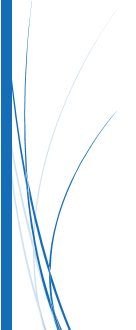 14
[Speaker Notes: Question : Pourquoi demander activement un service en français c’est exercer un leadership?

Réponse : Parce que c’est un acte qui a le pouvoir de changer les choses, de transformer la réalité, d’influencer l’évolution d’une offre passive à une offre active. D’autre part, une personne francophone qui communique son point de vue quant à la qualité des services reçus exerce un leadership car elle participe à l’amélioration des services en français. Les services seront de plus en plus disponibles et de qualité pour les francophones et les collectivités d’aujourd’hui et de demain.

Ces gestes contribuent à renforcer la légitimité du français, une langue officielle du Canada. C’est contribuer à faire rayonner la langue française et les communautés francophones en Saskatchewan et au Canada. 

C’est pourquoi on le qualifie comme l’exercice d’un leadership communautaire qui englobe à la fois le leadership citoyen et le leadership collectif.]
Le leadership communautaire : une définition
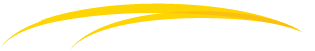 Agent de changement : engagement et motivation à améliorer la qualité de vie dans la collectivité
Modèle accessible : authentique - source d’aide et d’inspiration pour les personnes dans son entourage
Éthique : promotion de l’honnêteté, la justice, l’équité, la confiance, l’ouverture, la responsabilité
Inclusif : accueil et respect de la diversité dans toutes ses formes
Capacité d’établir des relations saines et productives
Capacité de bien travailler et de collaborer avec des personnes à l’intérieur et à l’extérieur de l’organisation
Gestion de la complexité
Courage, espoir et résilience
15
[Speaker Notes: Question : Qu’entend-on par leadership communautaire?
Réponse : C’est d’abord le leadership personnel que doivent exercer les francophones et francophiles et le leadership collectif. Dans les deux cas, 
il s’agit d’être :
Un agent de changement : engagement et motivation à améliorer la qualité de vie dans la collectivité;
Un modèle accessible : authentique - source d’aide et d’inspiration pour les personnes dans son entourage;
Éthique : promotion de l’honnêteté, la justice, l’équité, la confiance, l’ouverture, la responsabilité; 
Inclusif : accueil et respect de la diversité dans toutes ses formes.
Il s’agit aussi d’avoir :
La capacité d’établir des relations saines et productives;
La capacité de bien travailler et de collaborer avec des personnes à l’intérieur et à l’extérieur de l’organisation;
La capacité de gérer la complexité.
Le courage, l’espoir et la résilience sont des caractéristiques d’un leader communautaire.]
Le leadership communautaire : comment peut-il  se manifester sur le plan personnel?
*Cultive ta francophonie!
Saisir toutes les occasions de parler et d’utiliser le français par exemple, à la maison, entre amis, etc.
S’afficher : « Je suis francophone »
Demander les services en français
Utiliser les services en français 
Développer le réflexe francophone…

*  Cultiver veut dire : développer, étendre, faire prospérer,    	entretenir, pratiquer, s’adonner, perfectionner
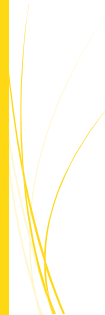 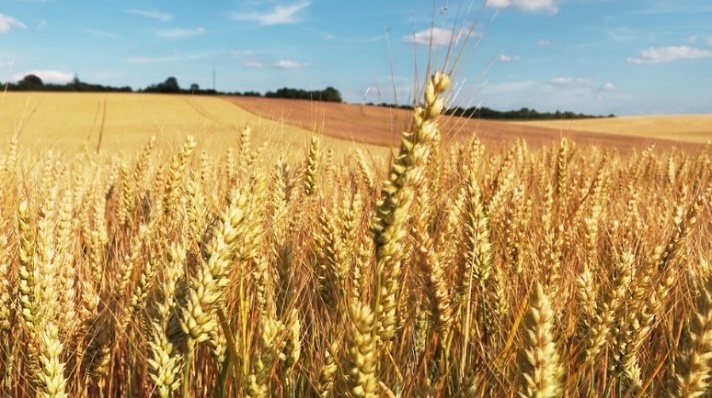 16
[Speaker Notes: Question :  Sur le plan personnel, comment peut-on exercer un leadership communautaire?
Réponse : En cultivant ta francophonie!
Cultiver ici dans le sens de : développer, étendre, faire prospérer, entretenir, pratiquer, s’adonner, perfectionner
Cultiver la francophonie en :
Saisissant toutes les occasions de parler et d’utiliser le français par exemple, à la maison, entre amis, etc.
S’affichant : « Je suis francophone »
Demandant les services en français
Utilisant les services en français 
Pour cultiver ta francophonie, il faut chercher à développer le réflexe francophone!]
Développer le réflexe francophone!
Choisir des services professionnels francophones : médecin, massothérapeute, courtier d’assurance, avocat, optométriste, dentiste
Choisir des entrepreneurs d’expression française : plombier, électricien, mécanicien
Inscrire son enfant à l’école de langue française
Utiliser les médias francophones (radio, journaux, etc.)
Aller à un spectacle en français
Naviguer sur le web en français (recherche, médias sociaux)
Sélectionner « français » au téléphone, au guichet automatique*
Répondre aux sondages visant à évaluer la qualité du service
Demander et utiliser les documents et formulaires en français
Se procurer des documents légaux en français : testament,  directive en matière de soins de santé en français
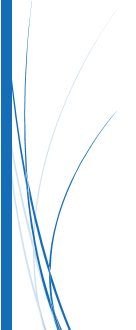 17
[Speaker Notes: Question : Sur le plan personnel, comment peut-on exercer un leadership communautaire?
Réponse : En développant le réflexe francophone!

Choisir des services professionnels francophones: médecin, massothérapeute, courtier d’assurance, avocat, optométriste, dentiste
Choisir des entrepreneurs d’expression française : plombier, électricien, mécanicien
Utiliser les médias francophones
Aller à un spectacle francophone
Naviguer sur le web en français (recherche, médias sociaux)
Sélectionner « français » au téléphone, au guichet automatique*
Répondre aux sondages visant à évaluer la qualité du service
Demander et utiliser les documents et formulaires en français
Se procurer des documents légaux en français : testament,  directive en matière de soins de santé en français

*Les statistiques sur le taux d’utilisation de l’option « français » sont souvent compilées et aident à déterminer le besoin d’offrir les services dans les deux langues officielles.]
Le leadership communautaire : comment peut-il se manifester sur le plan collectif?
Promouvoir la demande active de services en français 
Saisir toutes les occasions de promouvoir les services en français déjà disponibles
Augmenter la visibilité des organismes et institutions de la francophonie (affichage, médias sociaux, etc.)
Miser sur la collaboration pour répertorier et promouvoir les services en français
Miser sur la solidarité francophone pour augmenter l’impact de l’action collective
Tenir des forums de dialogue communautaires pour susciter l’engagement et la mobilisation des forces vives
Valoriser la dualité linguistique canadienne – comme valeur identitaire
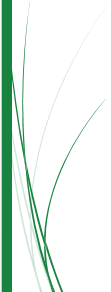 18
[Speaker Notes: Question : Sur le plan collectif, comment peut se manifester le leadership communautaire?
Réponse :
Promouvoir la demande active de services en français – campagne.
Saisir toutes les occasions de promouvoir les services en français déjà disponibles 
Augmenter la visibilité des organismes et institutions de la francophonie (affichage, médias sociaux, etc.)
Miser sur la collaboration pour répertorier et promouvoir les services en français.
Miser sur la solidarité francophone pour augmenter l’impact de l’action collective.
En faire un objectif commun au Plan de développement global de la communauté fransaskoise.
Tenir des forums de dialogue communautaires pour susciter l’engagement et la mobilisation des forces vives.]
Offre active et demande active : effets
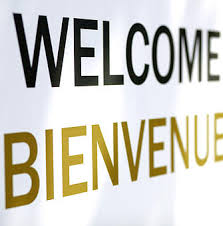 Accès accru à des services en français de qualité

Plus grande légitimité et reconnaissance du français

Valorisation et visibilité du français en Saskatchewan

Fierté et sens d’appartenance
19
[Speaker Notes: Question : Quels résultats aurons-nous atteint en exerçant un leadership communautaire et collaboratif?
Réponse :
Accès accru à des services en français de qualité

Plus grande légitimité et reconnaissance du français

Valorisation et visibilité du français en Saskatchewan

Fierté et sens d’appartenance]
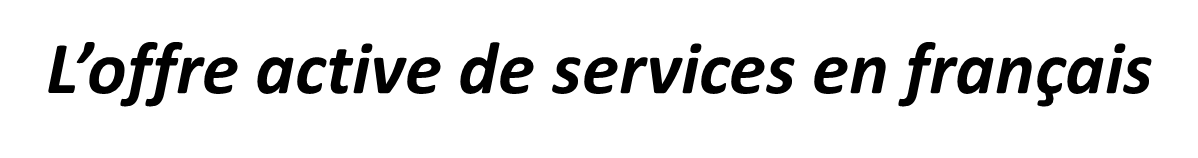 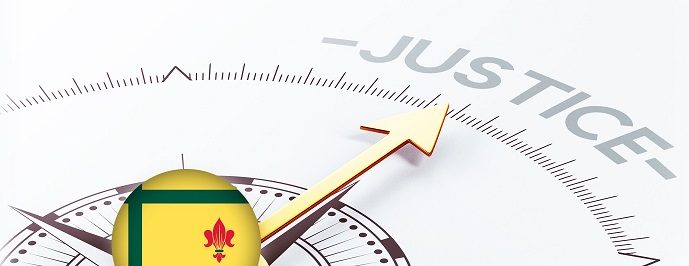 [Speaker Notes: Question : Qu’en est-il de l’offre active de services en français dans le domaine de la justice?

Réponse :
Dans le domaine de la justice, passer à une offre active de services de qualité en français exige aussi l’exercice d’un leadership sur 4 fronts : systémique, organisationnel, professionnel et communautaire et cela nécessite la collaboration de multiples partenaires.]
La collaboration de multiples partenaires
21
[Speaker Notes: Question : Quelles collaborations la communauté peut-elle générer pour faire progresser l’offre active de services en français dans le domaine de la justice?

Réponse : Les organismes de la communauté peuvent collaborer avec le système de justice en contribuant aux sondages, en précisant les besoins prioritaires des francophones, en stimulant la demande services en français.

Les organismes et institutions de la communauté fransaskoise peuvent également concerter leurs efforts de promotion de l’accès à la justice en français en augmentant les événements publics et ciblés qui valorisent l’accès à la justice en français. Campagnes de promotion, conférences, ateliers, contacts avec les fournisseurs, avec les juristes, etc. Enfin les organismes et institutions doivent continuer à favoriser et faciliter l’accès à la formation en français dans le domaine du droit et de la justice et promouvoir les carrières en justice.

Le leadership communautaire des francophones et francophiles ainsi que les efforts collectifs des organismes et institutions de la communauté fransaskoise peuvent contribuer à ce que l’offre active devienne véritablement la norme en Saskatchewan.]
La norme en matière de services de justice                       en français en Saskatchewan
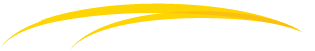 « Il importe que tous ceux qui sont engagés dans le processus judiciaire comprennent leur obligation d’offrir des services en langue française et que les citoyens et citoyennes soient informés que des services judiciaires sont offerts dans les deux langues officielles. »

Politique sur les services judiciaires en langue française de la Saskatchewan
22
[Speaker Notes: Question : Sur quoi vous fondez–vous pour dire que l’offre active est la norme en matière de services en français en Saskatchewan?
Réponse :
Ce n’est pas moi qui le dit mais la province elle-même dans sa Politique de services en langue française du gouvernement de la Saskatchewan. Bureau du secrétaire provincial de la Saskatchewan. Mai 2009.

« Il importe que tous ceux qui sont engagés dans le processus judiciaire comprennent leur obligation d’offrir des services en langue française et que tous les citoyens et citoyennes soient informés que des services judiciaires sont offerts dans les deux langues officielles. »
http://www.saskinfojustice.ca/public/droits-linguistiques. 2002. Source : Association des juristes d’expression française de la Saskatchewan. Page consultée le 22 avril 2015.]
En résumé
L’offre active des services en français est :
une question de légitimité, de respect, d’équité, de qualité donc une question d’éthique
un enjeu collectif et systémique
une question de leadership systémique, organisationnel, professionnel et communautaire
La demande active de services en français est :
une question de « leadership »
l’exercice d’un leadership communautaire tant sur le plan personnel que collectif
le développement et la promotion du « réflexe francophone »
23
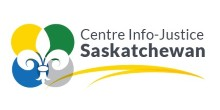 Le Centre vous offre :


de l’information juridique qui répond à vos besoins

des services de références à une avocate ou un avocat francophone dans le domaine de droit qui s’applique à votre situation ou à un organisme spécialisé qui peut vous aider

de faciliter votre recherche et vous orienter dans le système de justice

des ateliers dans un domaine juridique

des ateliers de procès simulés et des outils pédagogiques

des formations pour les professionnels dans le domaine de la justice
24
[Speaker Notes: Le Centre offre de l’information et des ressources juridiques à la disposition du grand public et des professionnels.]
Questions, commentaires ou suggestions?
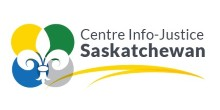 1440, 9e Avenue Nord, bureau 219 Regina, Saskatchewan  S4R 8B1Téléphone : 306 924-8543  |  1 855-924-8543

saskinfojustice.ca
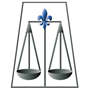 Copyright AJEFS 2019
25
[Speaker Notes: Pour toute question, commentaire ou suggestion, n’hésitez pas à communiquer avec le Centre Info-Justice de l’AJEFS dont les coordonnées apparaissent à l’écran.]